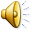 Ёлкин иван егоровичмой дед
Мой дедушка родился 7 июля 1926 г.Служил в ВМФ
У дедушки было много медалей и один орден. Он не любил рассказывать, о том, как воевал. Его тело было в шрамах от ожогов. Когда я родился, деду было уже 75 лет.
Мой прадед, отец моего деда, Егор Фофонович, воевал в первой и второй мировых войнах  (на фотографии он сидит)
Это дедушкины родители в старости
У деда были младший брат и старшая  сестра
(дедушка в центре с усами)
У дедушки было четверо детей: моя мама, тётя и два дяди. Воспитывала их Ёлкина Таисья Ивановна, моя бабушка.
После войны дедушка работал в сельском хозяйстве. Он был очень умный и мудрый. Хорошо играл в шахматы, ездил на мопеде, умел делать все по дому. Дед тяжело болел и умер в декабре 2009 г.Я горжусь своим дедом, люблю и уважаю его.                                                                                        Тимофей Устюгов